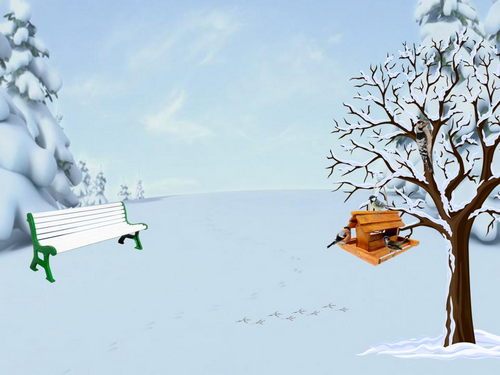 Проєкт ліги 
старшокласників
«Ми – патріоти Черкащини»
Підпроєкт 
«Збережемо природу
заради майбутнього»
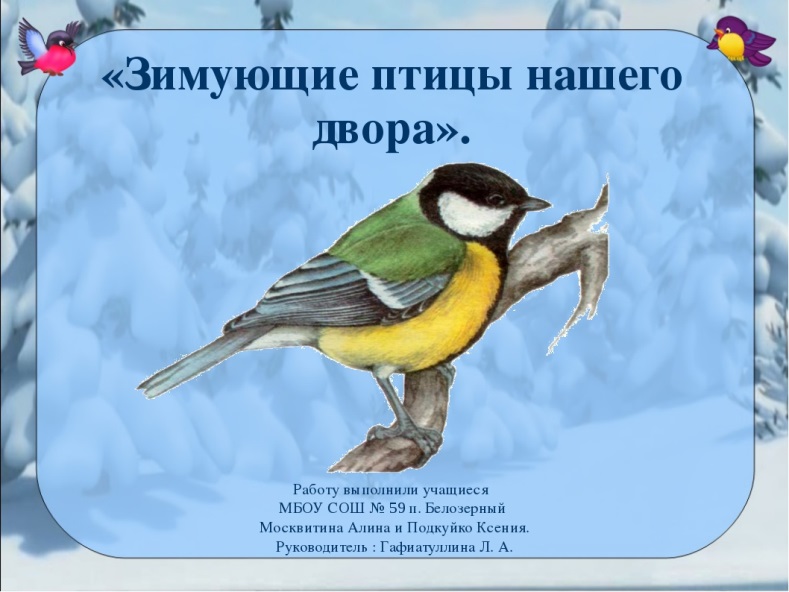 Дитяча організація «Чумацький шлях»
                      Глибочківський НВК
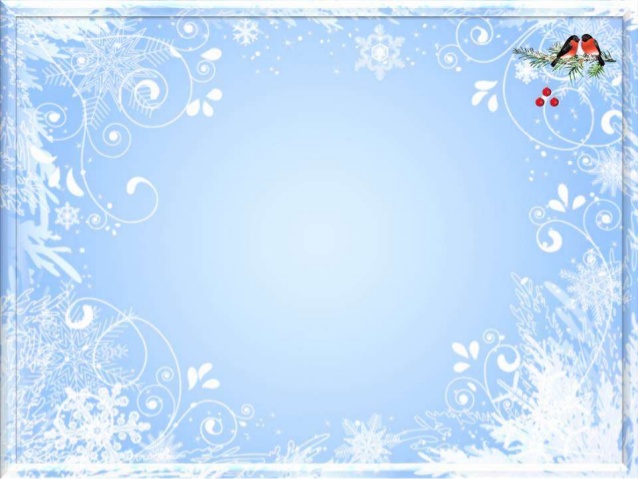 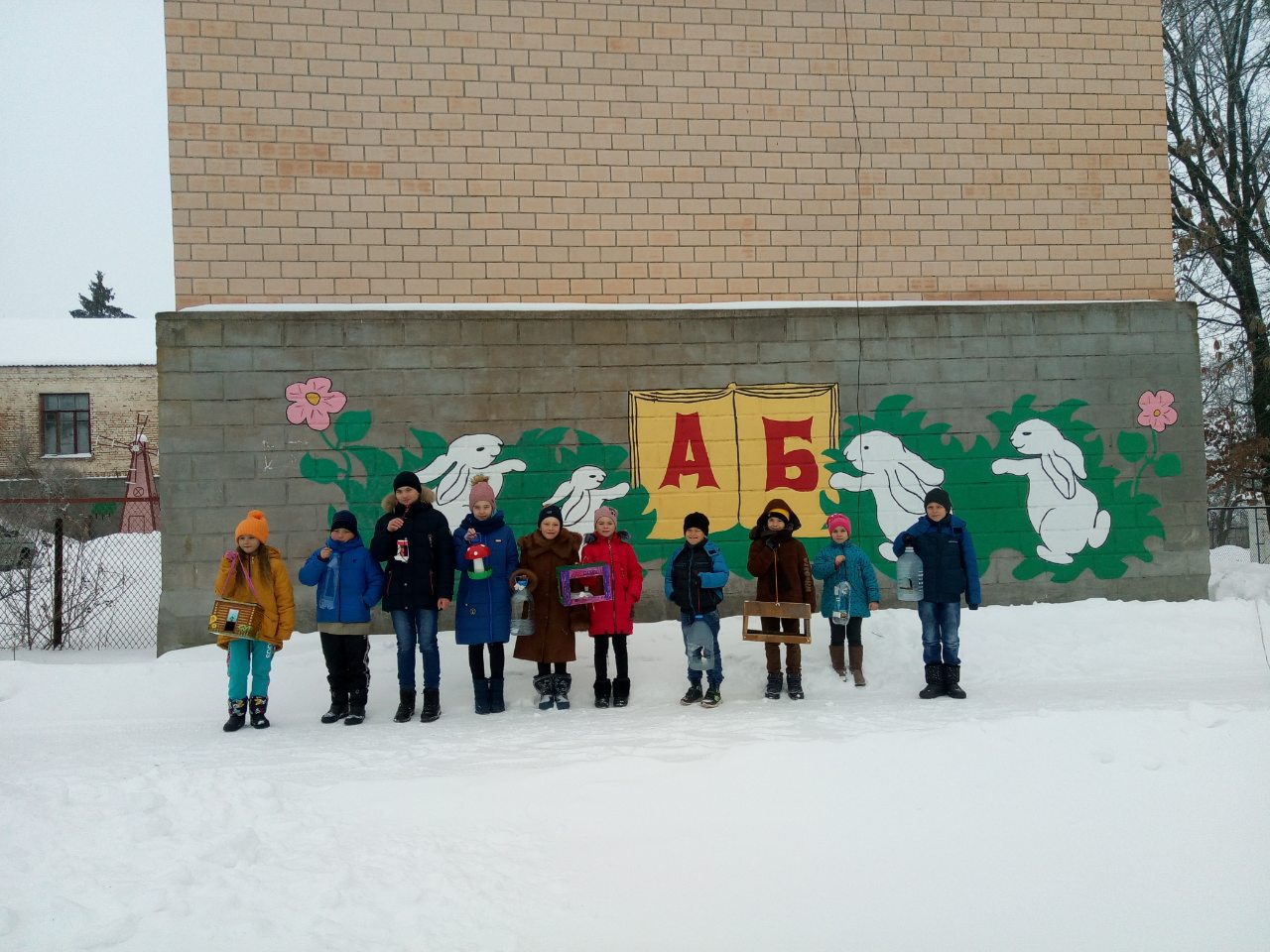 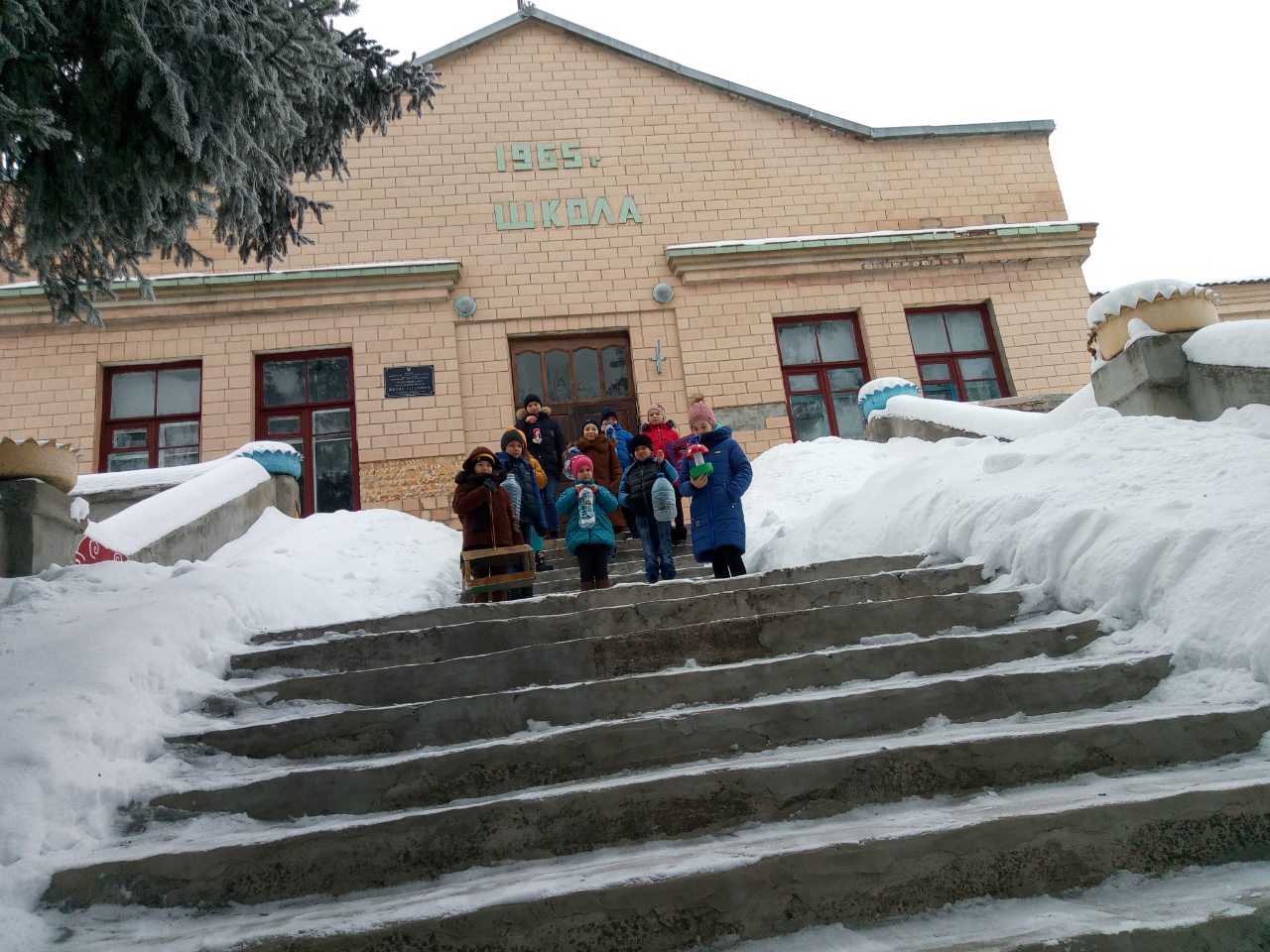 Сховались в шпаринки  
Комашки й черв’ячки - 
Будуть зимою голодні пташки.
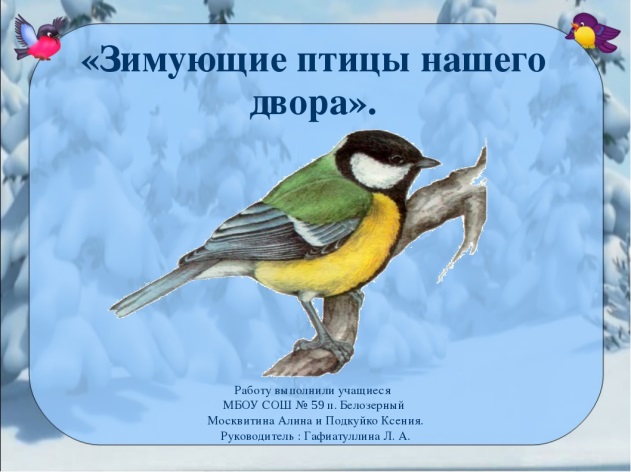 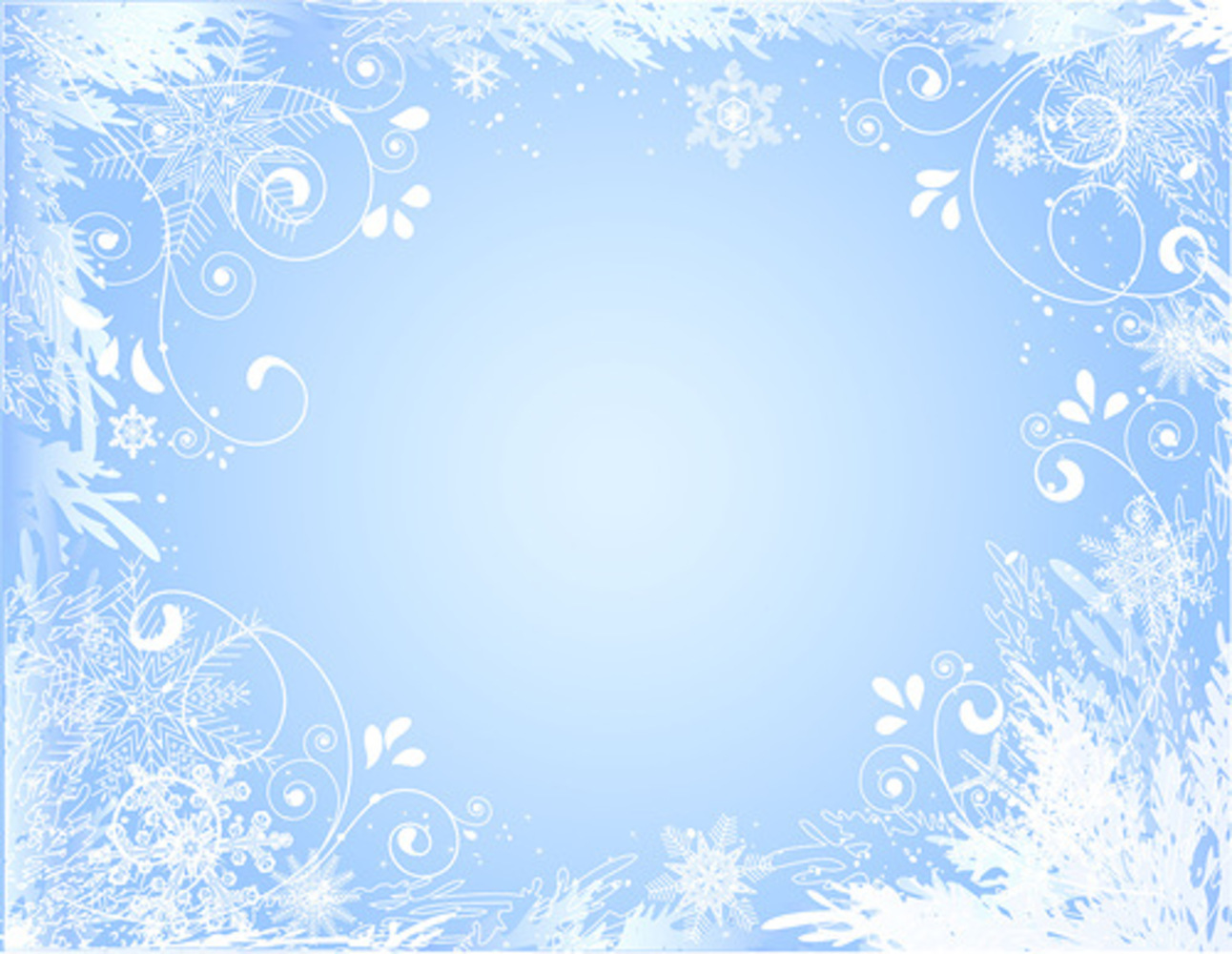 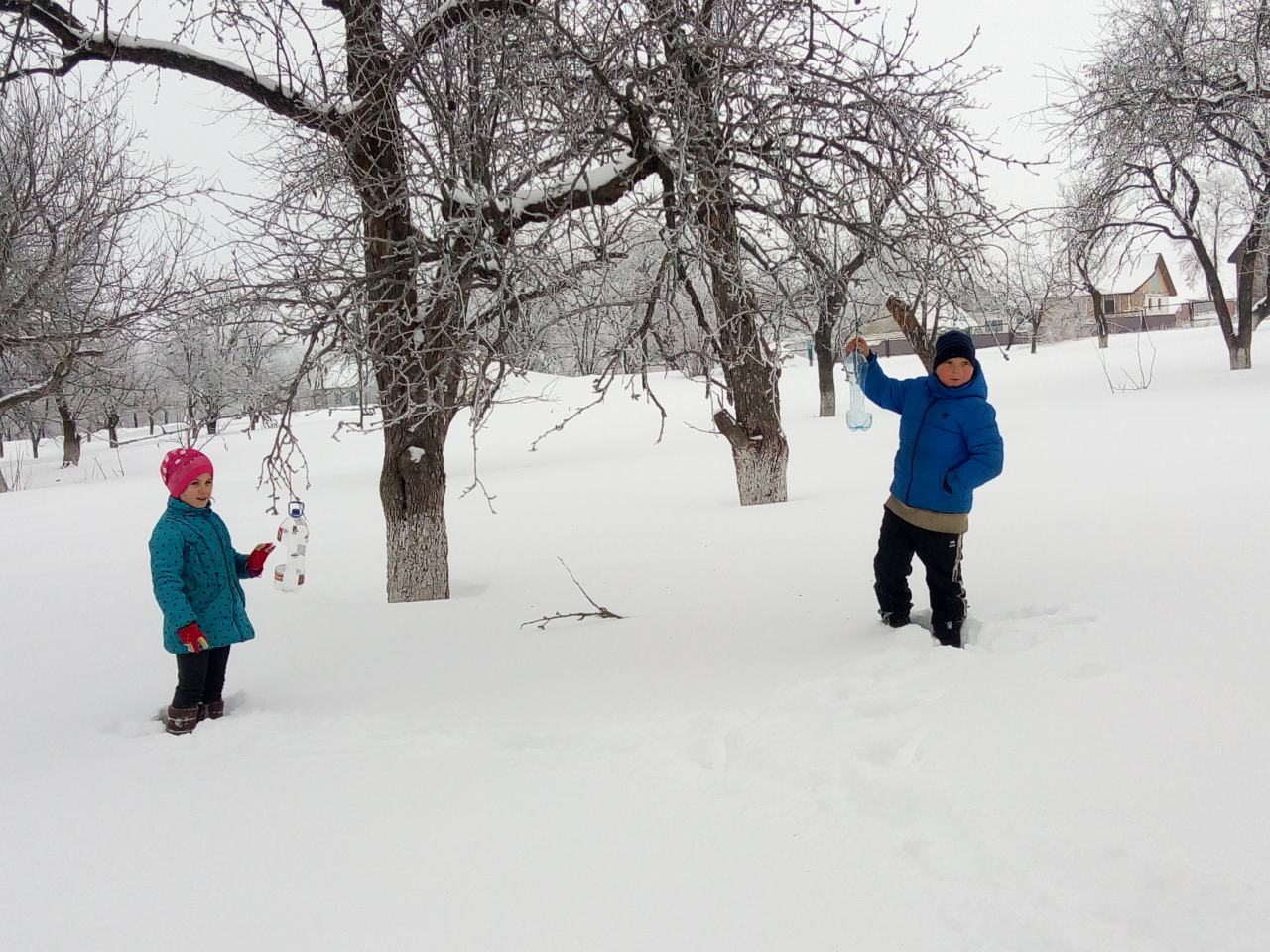 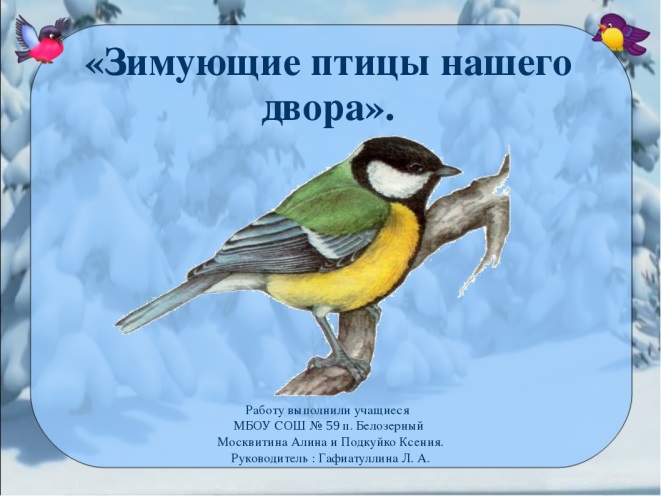 Зроби годівничку – 
це зовсім не важко -
Й повісь у саду на гілки.
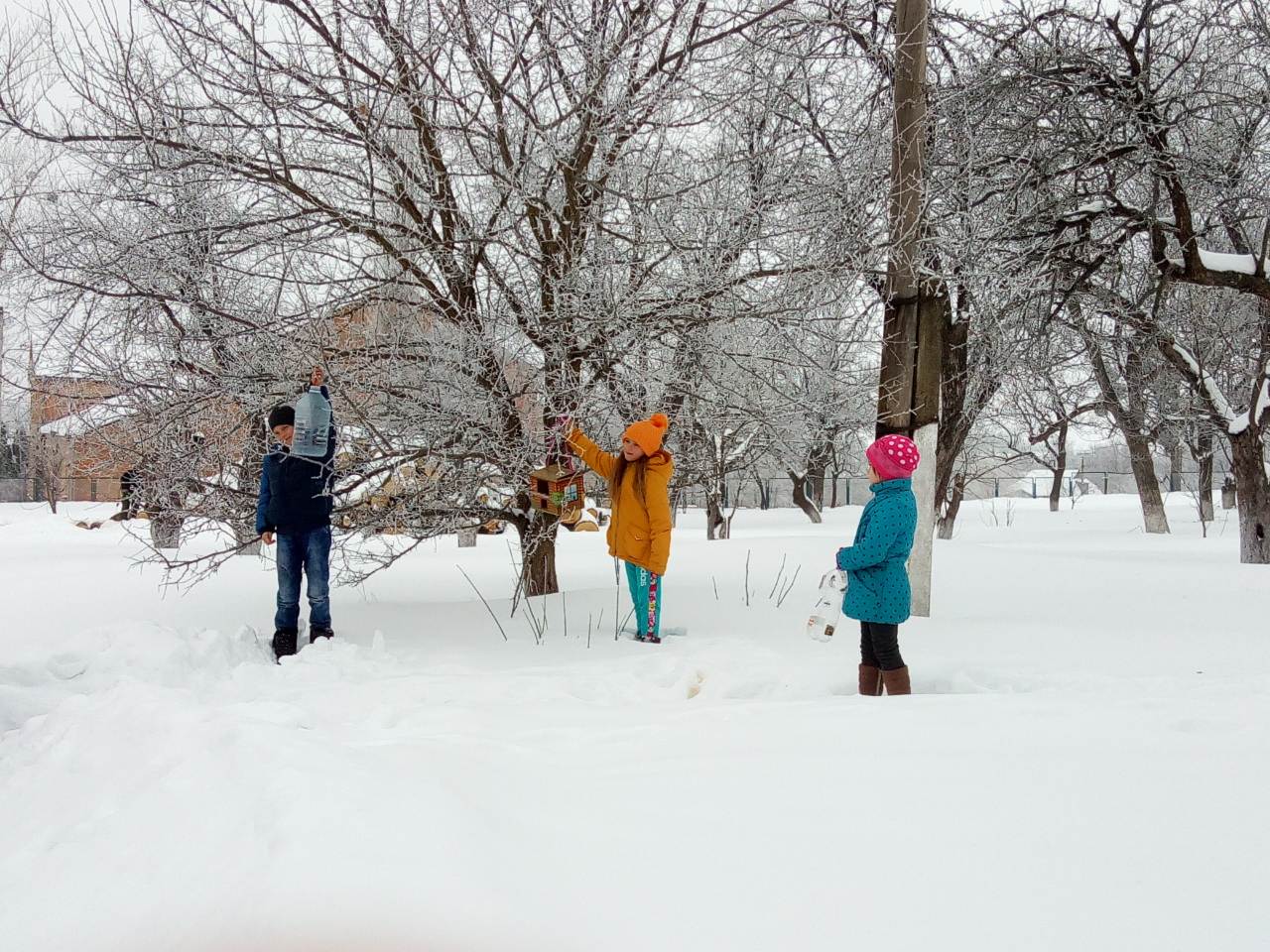 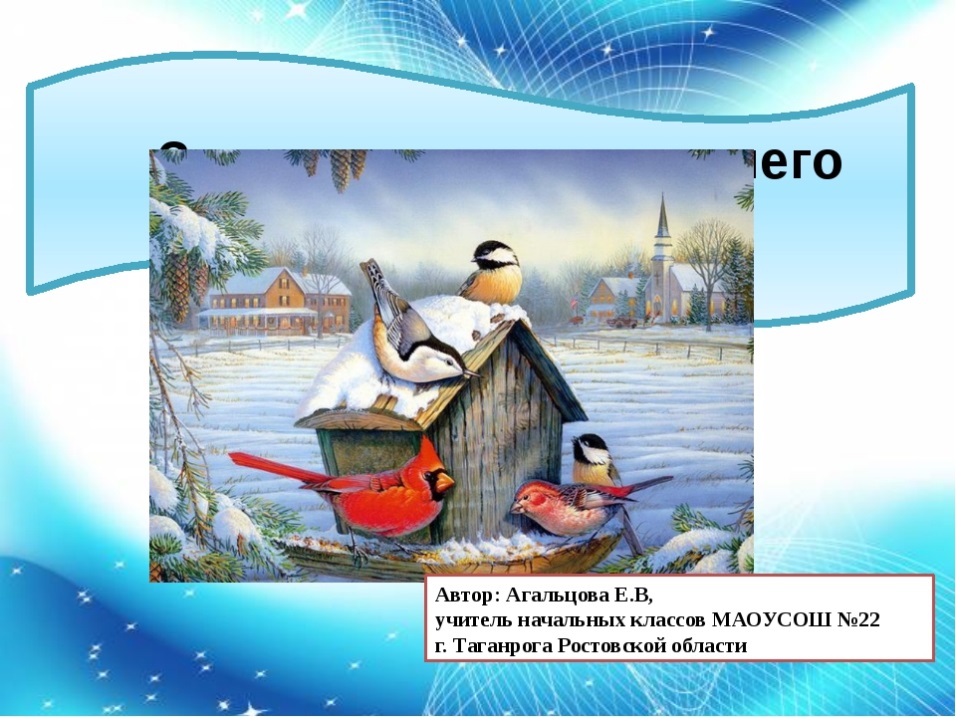 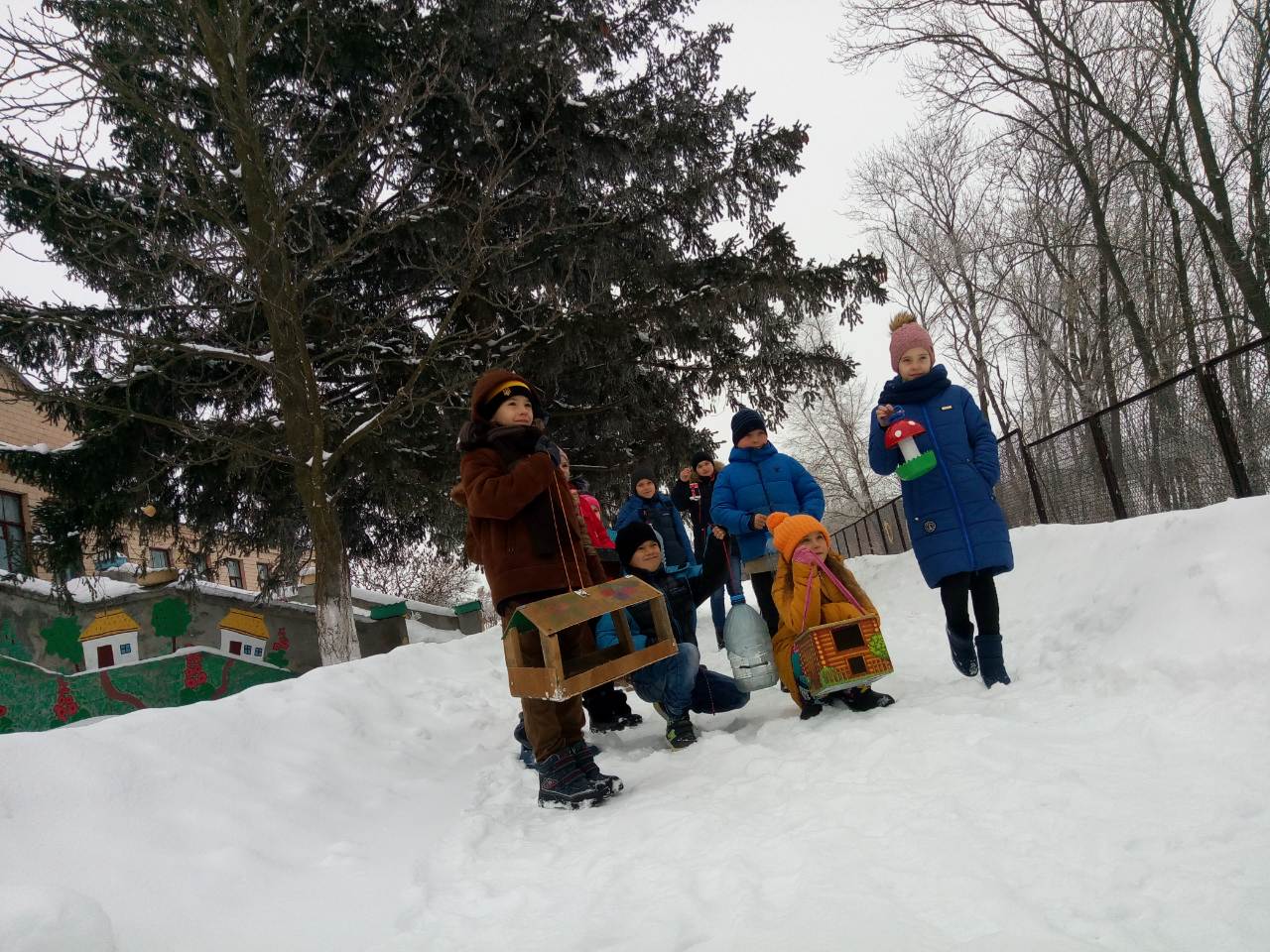 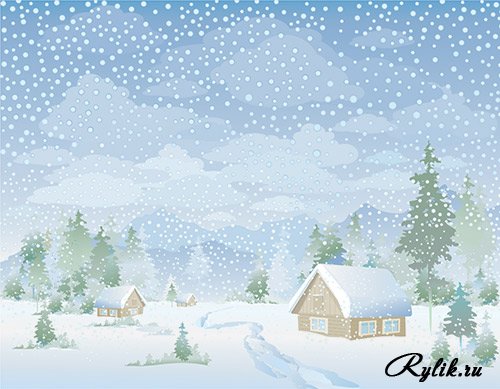 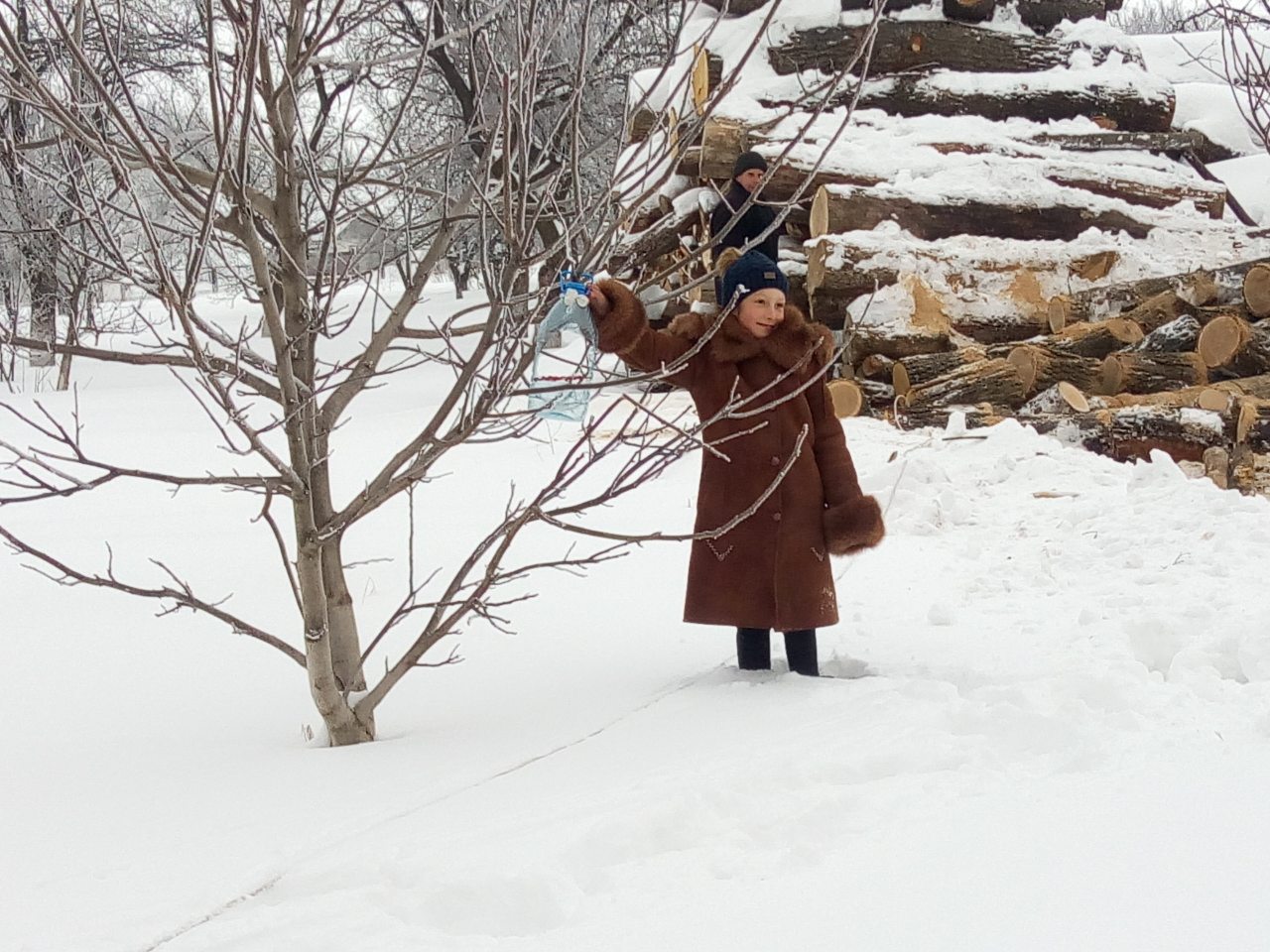 Змайстрували годівничку, 
На дно всипали пшеничку. Крихти хліба, трішки сала, 
Щоб синичка прилітала.
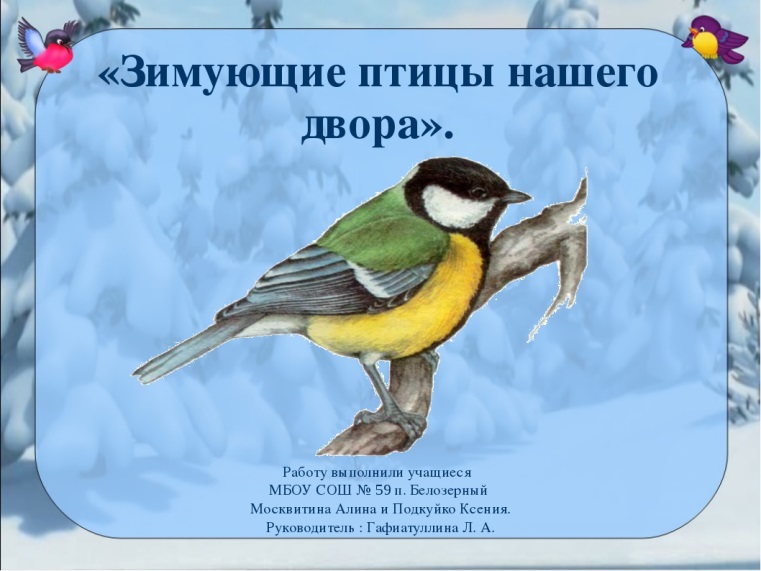 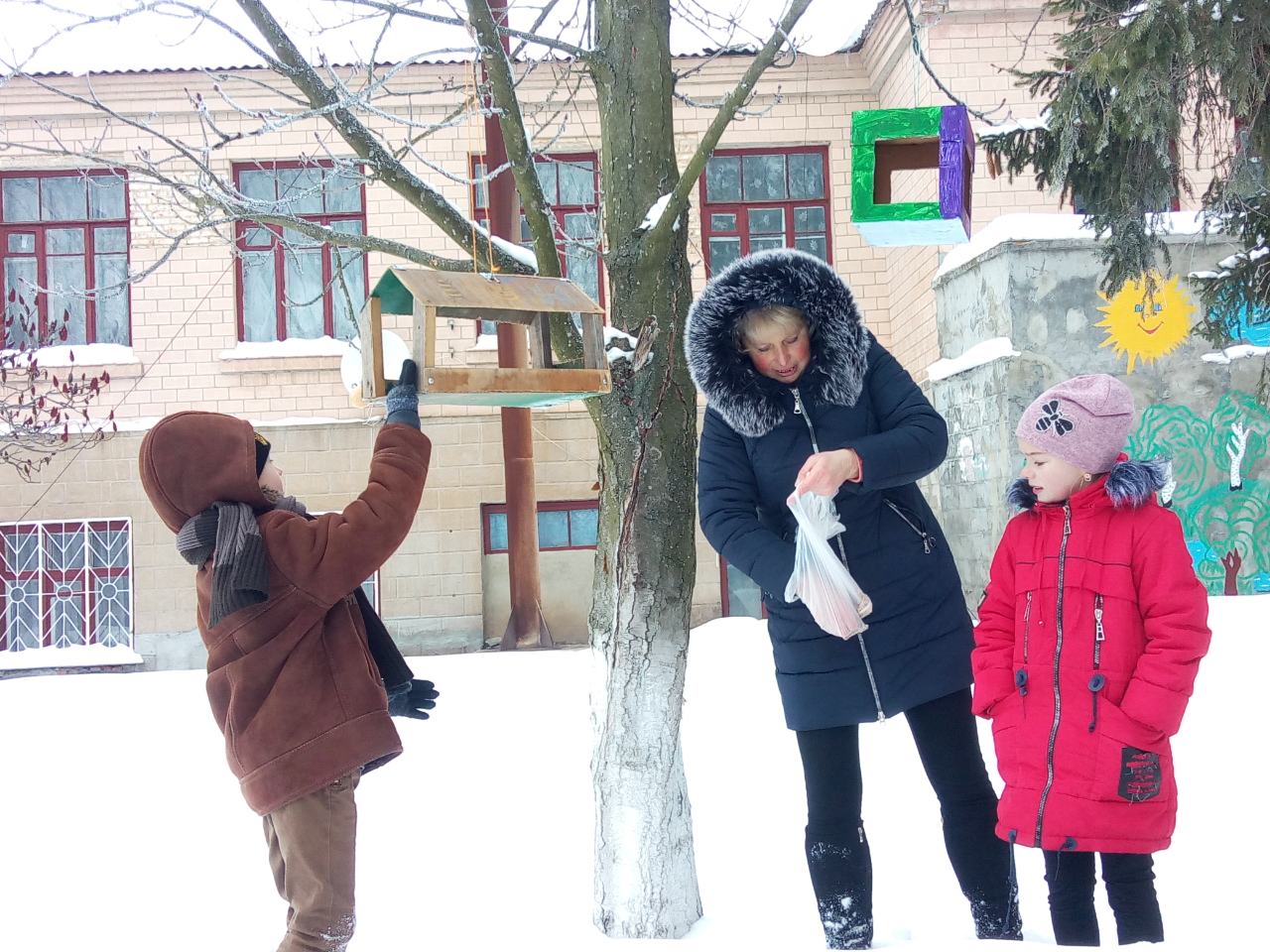 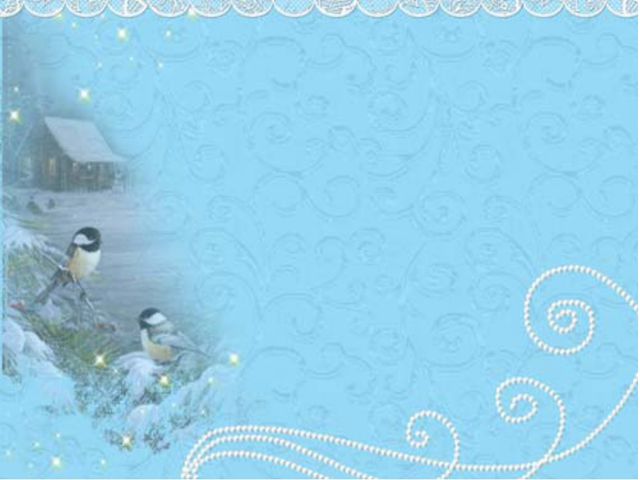 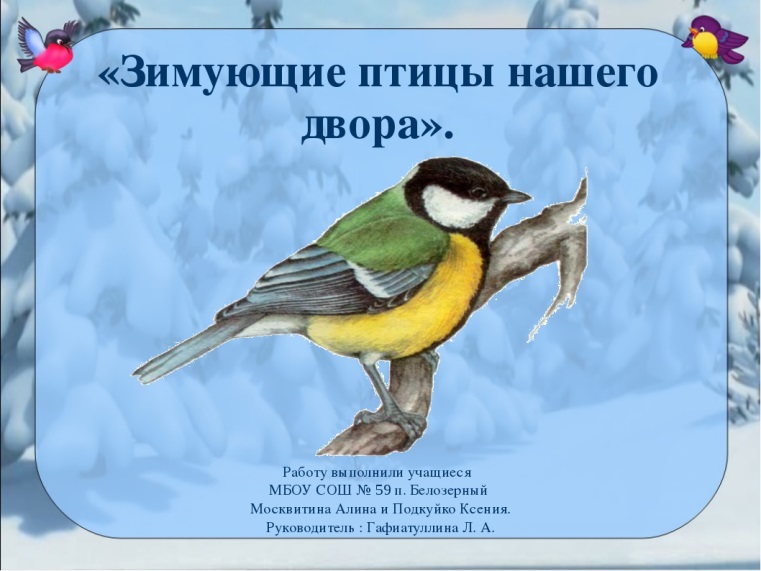 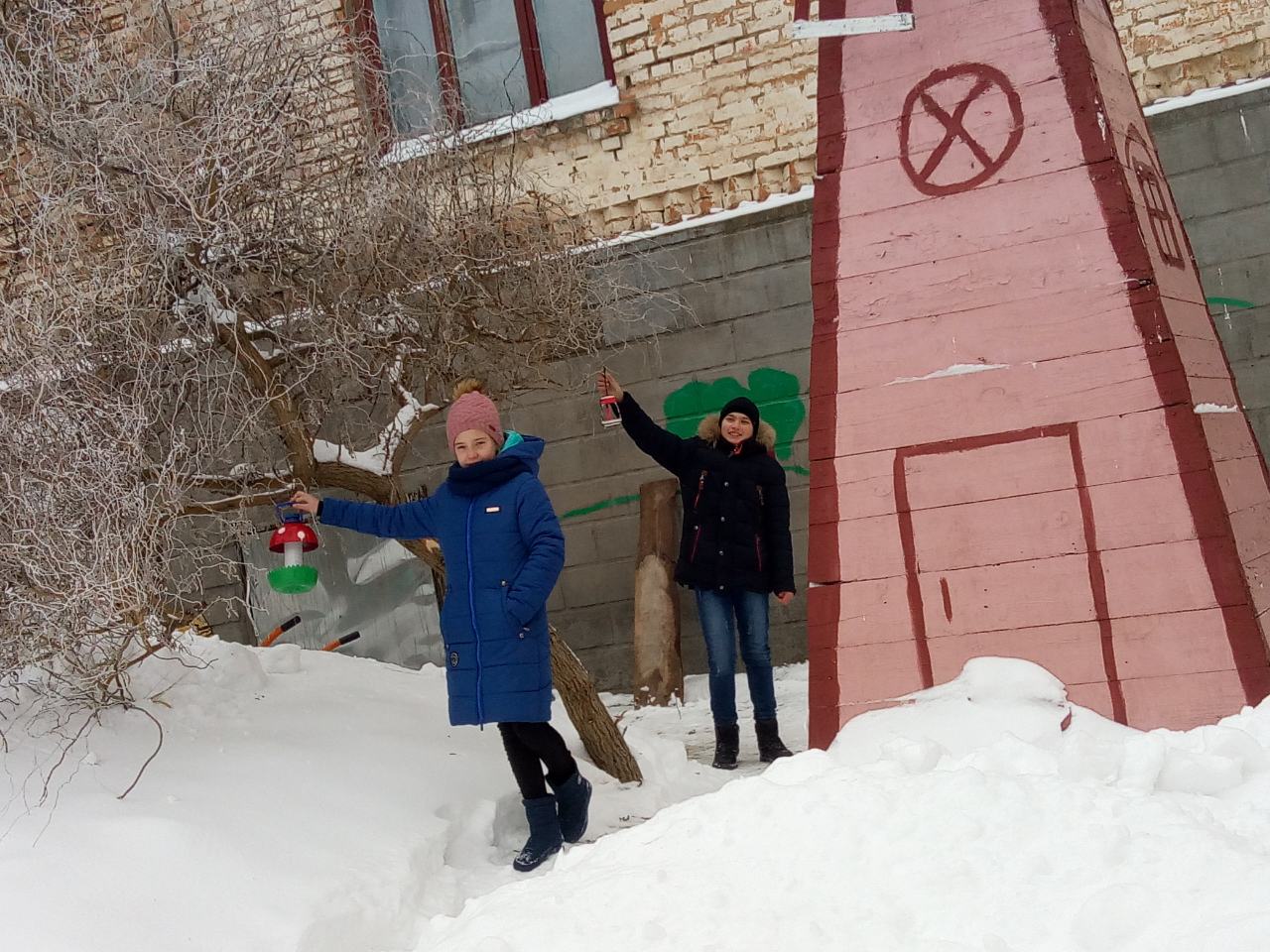 Синичка ще зранку в вікно заглядає, 
Як наче питає в усіх, 
Чи хтось вже сьогодні про неї згадає, 
Насипле зерняток на сніг.
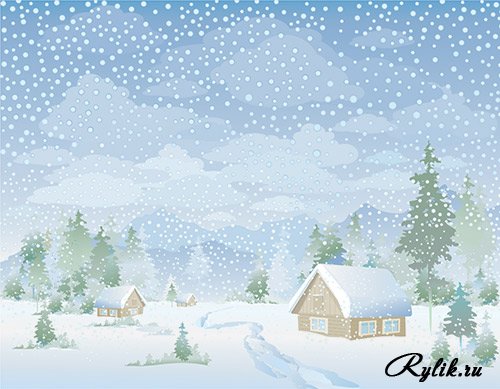 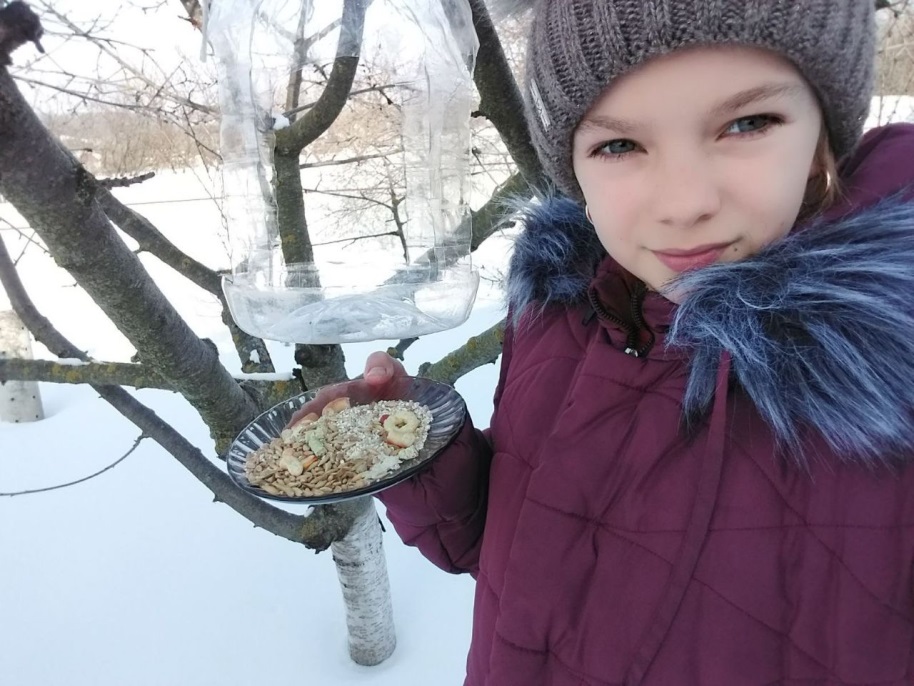 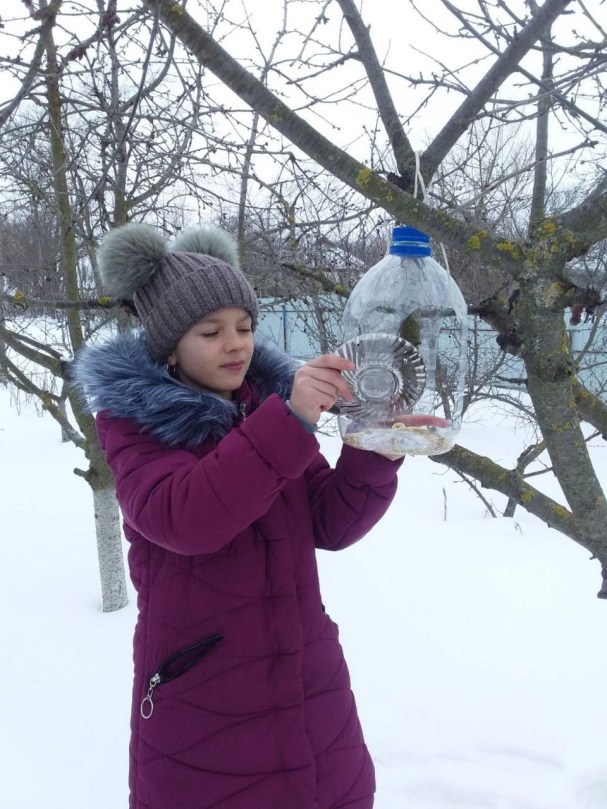 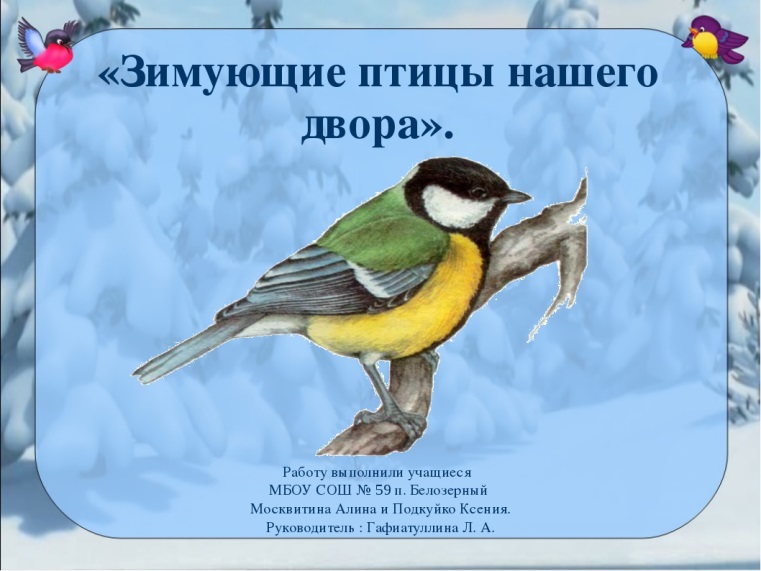 Я зробила годівничку,
Годуватиму синичок.
Нехай в гості прилітають
І мене розвеселяють.
Заберу  тебе до хати,
Буду щедро годувати.
Тільки зла зима мине - 
Охоронятимеш мене
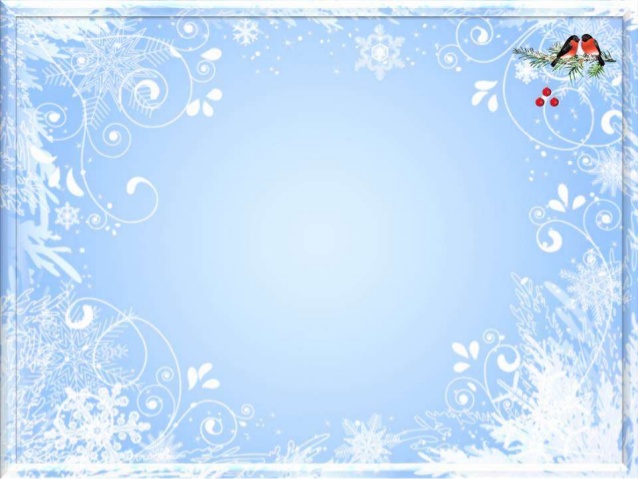 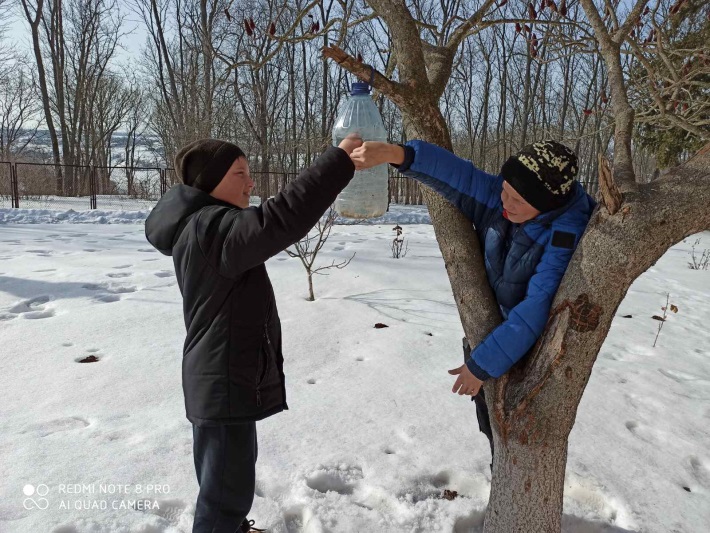 Тепер нашим птахам
Зима не страшна -
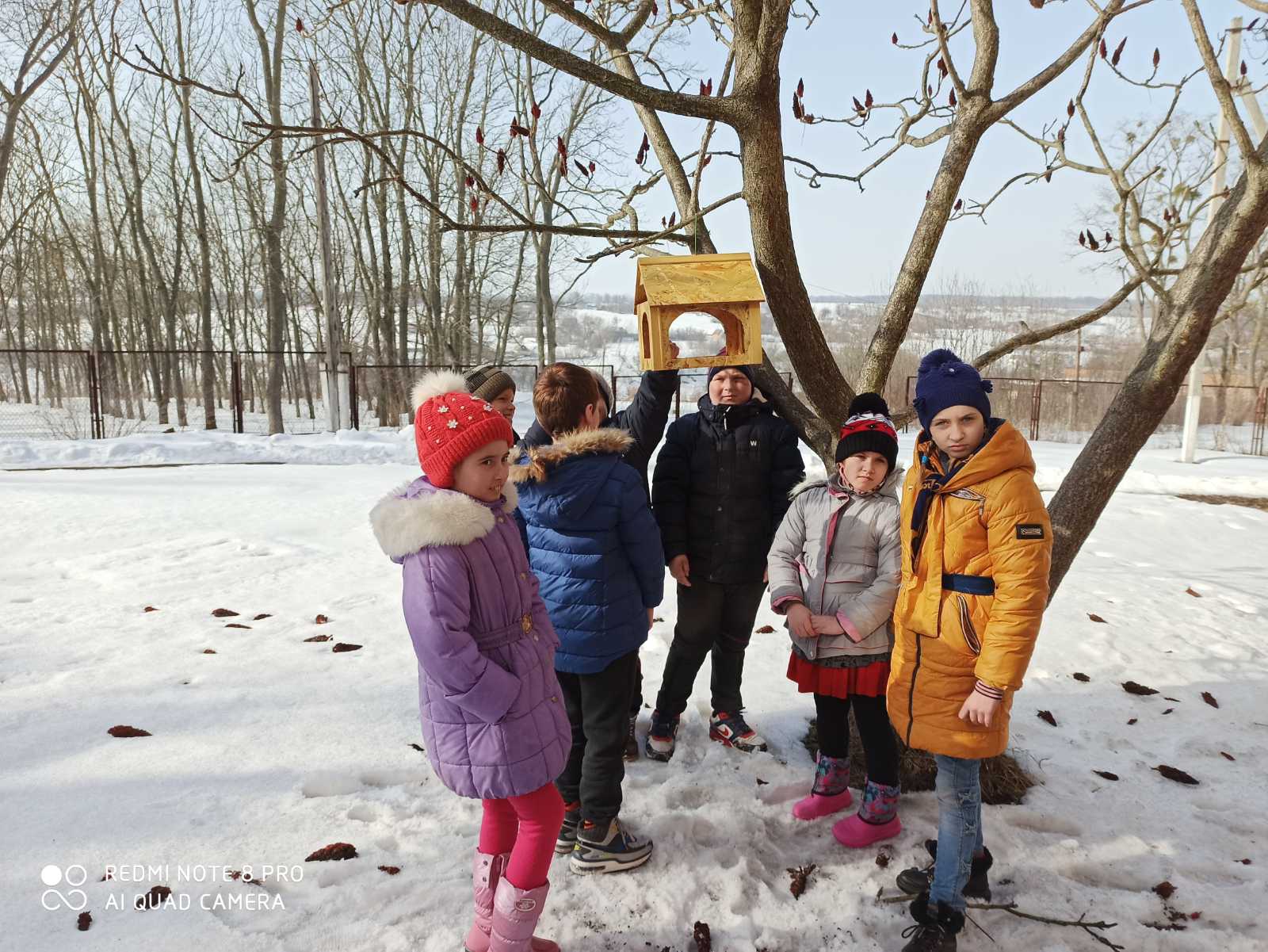 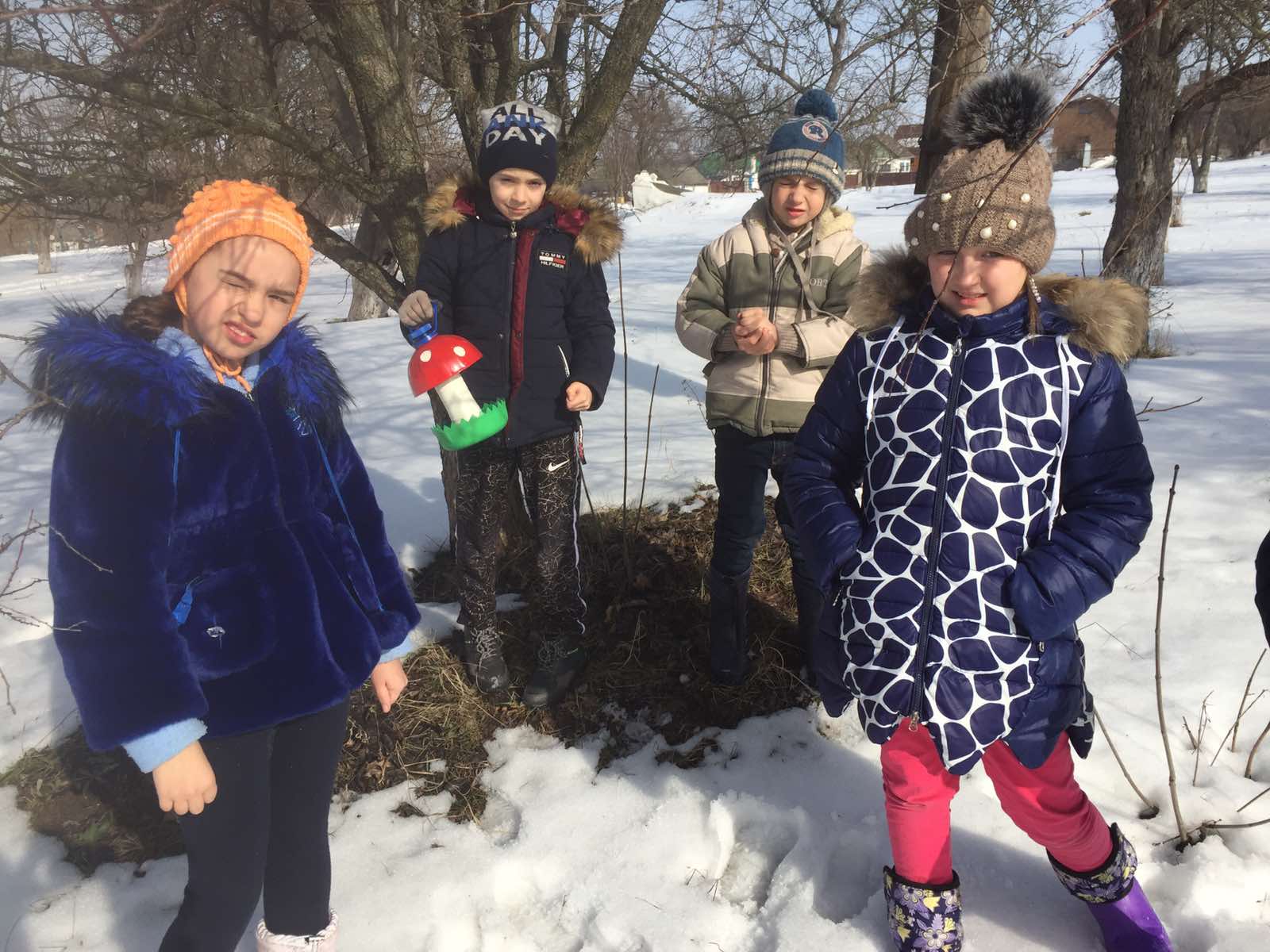 Ми щедро усюди
Поклали зерна!
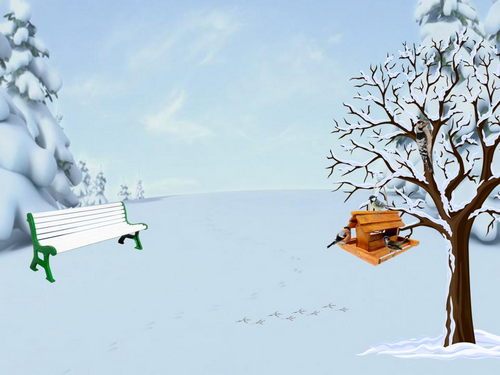 Дякуємо 
за
увагу!